APOLOGETICS:  “Making a reasoned defence of the faith.”
APOLOGETICS:  “Making a reasoned defence of the faith.”

“But in your hearts set apart Christ as Lord.   Always be ready to give an answer for the hope you have.  But do this with gentleness and respect.”      1 Peter 3:15   (NIV)
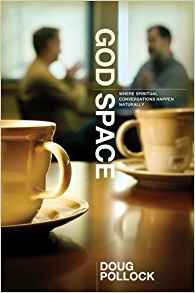 “The heavens proclaim the glory of God.   The skies display his craftsmanship.   Day after day they continue to speak:  night after night they make him known.   They speak without a sound or word; their voice is never heard.  Yet their message has gone throughout the earth and their words to all the world.”  Psalm 19:1 – 4  (NLT)
“The heavens proclaim the glory of God.   The skies display his craftsmanship.   Day after day they continue to speak:  night after night they make him known.   They speak without a sound or word; their voice is never heard.  Yet their message has gone throughout the earth and their words to all the world.”  Psalm 19:1 – 4  (NLT)


”Go back to John and tell him what you have heard and seen.”   		Matthew 11:4  (NLT))
Jonah and the fish
Jonah and the fish
The parting of the Red Sea.
Jonah and the fish
The parting of the Red Sea.  
Virgin birth.
Jonah and the fish
The parting of the Red Sea.  
Virgin birth.    
Resurrection
“If you confess with your mouth that Jesus is Lord, and believe in your heart that God RAISED HIM FROM THE DEAD, you will be saved.”  						Romans 10:9  (NLT)
“If there is no resurrection of the dead, then Christ has not been raised.   And if Christ has not been raised, then your faith is useless and you are still guilty of your sins.   In that case, all who have died believing in Christ are lost.   And if our hope in Christ is only for this  life, we are more to be pitied than anyone in the world.”    					1 Corinthians 15:16 – 19   (NLT)
“If the first verse of the Bible is true, then the rest of the Bible is at least possible.”
“In the beginning, God created the heavens and the earth.”
			Genesis 1:1
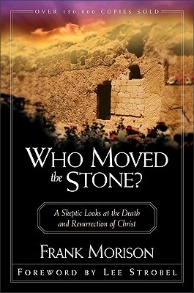 “The resurrection of Jesus Christ is one of the best-attested events in history.  I have secure many a conviction on much lesser evidence.”  
former Chief Justice of the British High Court
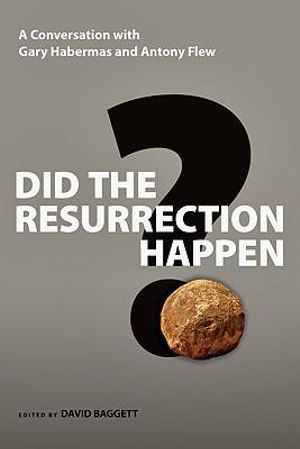 1.   Jesus died by crucifixion
1.   Jesus died by crucifixion
2.   Jesus was buried
1.   Jesus died by crucifixion
2.   Jesus was buried
3.   The disciples despaired, thinking all hope was gone.
1.   Jesus died by crucifixion
2.   Jesus was buried
3.   The disciples despaired, thinking all hope was gone.
4.  The empty
1.   Jesus died by crucifixion
2.   Jesus was buried
3.   The disciples despaired, thinking all hope was gone.
4.  The empty Tomb  
Very soon afterwards, Jesus’ disciples had real experiences that they  thought were appearances of the risen Christ
1.   Jesus died by crucifixion
2.   Jesus was buried
3.   The disciples despaired, thinking all hope was gone.
4.  The empty Tomb  
Very soon afterwards, Jesus’ disciples had real experiences that they  thought were appearances of the risen Christ
Christians taught that Jesus’ resurrection appearances were bodily in nature.
1.   Jesus died by crucifixion
2.   Jesus was buried
3.   The disciples despaired, thinking all hope was gone.
4.  The empty Tomb  
Very soon afterwards, Jesus’ disciples had real experiences that they  thought were appearances of the risen Christ
Christians taught that Jesus’ resurrection appearances were bodily in nature.
7.  The disciples were transformed, even to the point of   
      being willing to die for this message
1.   Jesus died by crucifixion
2.   Jesus was buried
3.   The disciples despaired, thinking all hope was gone.
4.  The empty Tomb  
Very soon afterwards, Jesus’ disciples had real experiences that they  thought were appearances of the risen Christ
Christians taught that Jesus’ resurrection appearances were bodily in nature.
7.  The disciples were transformed, even to the point of   
      being willing to die for this message
8.   This message was proclaimed at a very early date
1.   Jesus died by crucifixion
2.   Jesus was buried
3.   The disciples despaired, thinking all hope was gone.
4.  The empty Tomb  
Very soon afterwards, Jesus’ disciples had real experiences that they  thought were appearances of the risen Christ
Christians taught that Jesus’ resurrection appearances were bodily in nature.
7.  The disciples were transformed, even to the point of   
      being willing to die for this message
8.   This message was proclaimed at a very early date
 Saul of Tarsus had a real experience that he likewise  
     thought was  an appearance of the risen Jesus
1.   Jesus died by crucifixion
2.   Jesus was buried
3.   The disciples despaired, thinking all hope was gone.
4.  The empty Tomb  
Very soon afterwards, Jesus’ disciples had real experiences that they  thought were appearances of the risen Christ
Christians taught that Jesus’ resurrection appearances were bodily in nature.
7.  The disciples were transformed, even to the point of   
      being willing to die for this message
8.   This message was proclaimed at a very early date
 Saul of Tarsus had a real experience that he likewise  
     thought was  an appearance of the risen Jesus
James, the brother of Jesus had a real experience he   
       likewise thought was an experience of the risen Jesus
1.   Jesus died by crucifixion
2.   Jesus was buried
3.   The disciples despaired, thinking all hope was gone.
4.  The empty Tomb  
Very soon afterwards, Jesus’ disciples had real experiences that they  thought were appearances of the risen Christ
Christians taught that Jesus’ resurrection appearances were bodily in nature.
7.  The disciples were transformed, even to the point of   
      being willing to die for this message
8.   This message was proclaimed at a very early date
 Saul of Tarsus had a real experience that he likewise  
     thought was  an appearance of the risen Jesus
James, the brother of Jesus had a real experience he   
       likewise thought was an experience of the risen Jesus
11.  Sunday became the primary day of worship
Jesus predicted his resurrection appearances ahead of 
       time
1.   Jesus died by crucifixion
2.   Jesus was buried
3.   The disciples despaired, thinking all hope was gone.
4.  The empty Tomb  
Very soon afterwards, Jesus’ disciples had real experiences that they  thought were appearances of the risen Christ
Christians taught that Jesus’ resurrection appearances were bodily in nature.
7.  The disciples were transformed, even to the point of   
      being willing to die for this message
8.   This message was proclaimed at a very early date
 Saul of Tarsus had a real experience that he likewise  
     thought was  an appearance of the risen Jesus
James, the brother of Jesus had a real experience he   
       likewise thought was an experience of the risen Jesus
11.  Sunday became the primary day of worship
Jesus predicted his resurrection appearances ahead of 
       time
1.   Jesus died by crucifixion
2.   Jesus was buried
3.   The disciples despaired, thinking all hope was gone.
4.  The empty Tomb  
Very soon afterwards, Jesus’ disciples had real experiences that they  thought were appearances of the risen Christ
Christians taught that Jesus’ resurrection appearances were bodily in nature.
7.  The disciples were transformed, even to the point of   
      being willing to die for this message
8.   This message was proclaimed at a very early date
 Saul of Tarsus had a real experience that he likewise  
     thought was  an appearance of the risen Jesus
James, the brother of Jesus had a real experience he   
       likewise thought was an experience of the risen Jesus
11.  Sunday became the primary day of worship
Jesus predicted his resurrection appearances ahead of 
       time
1.   Jesus died by crucifixion
2.   Jesus was buried
3.   The disciples despaired, thinking all hope was gone.
4.  The empty Tomb  
Very soon afterwards, Jesus’ disciples had real experiences that they  thought were appearances of the risen Christ
Christians taught that Jesus’ resurrection appearances were bodily in nature.
7.  The disciples were transformed, even to the point of   
      being willing to die for this message
8.   This message was proclaimed at a very early date
 Saul of Tarsus had a real experience that he likewise  
     thought was  an appearance of the risen Jesus
James, the brother of Jesus had a real experience he   
       likewise thought was an experience of the risen Jesus
11.  Sunday became the primary day of worship
Jesus predicted his resurrection appearances ahead of 
       time
1.   Jesus died by crucifixion
2.   Jesus was buried
3.   The disciples despaired, thinking all hope was gone.
4.  The empty Tomb  
Very soon afterwards, Jesus’ disciples had real experiences that they  thought were appearances of the risen Christ
Christians taught that Jesus’ resurrection appearances were bodily in nature.
7.  The disciples were transformed, even to the point of   
      being willing to die for this message
8.   This message was proclaimed at a very early date
 Saul of Tarsus had a real experience that he likewise  
     thought was  an appearance of the risen Jesus
James, the brother of Jesus had a real experience he   
       likewise thought was an experience of the risen Jesus
11.  Sunday became the primary day of worship
Jesus predicted his resurrection appearances ahead of 
       time
The ‘swoon’ theory.
The ‘swoon’ theory.
The empty tomb.
The ‘swoon’ theory.
The empty tomb.
The ‘Appearances.’
The ‘swoon’ theory.
The empty tomb.
The ‘Appearances.’
Disciples made up the 
story.
Early evidence
1.   Early Evidence

“For what I received I passed on to you as of first importance; that Christ died for our sins, according to the Scriptures; that he was buried;  that he was raised on the third day according to the Scriptures; and that he appeared to Peter, and then to the twelve.   After that he appeared to more than 500 of the brothers at the same time, though some have fallen asleep.  Then he appeared to James, then to all the Apostles.”  1 Corinthians 15:3 - 7
Early evidence
“For what I received I passed on to you as of first importance; that Christ died for our sins, according to the Scriptures;
That he was buried;  that he was raised on the third day according to the Scriptures; and that he appeared to Peter, and then to the twelve.   After that he appeared to more than 500 of the brothers at the same time, though some have fallen asleep.  Then he appeared to James, then to all the Apostles.”  1 Corinthians 15:3 - 7
Early evidence
Eyewitness evidence.
Early evidence
Eyewitness evidence.
Embarrassing Testimony
Early evidence
Eyewitness evidence.
Embarrassing Testimony
Excruciating Testimony
Early evidence
Eyewitness evidence.
Embarrassing Testimony
Excruciating Testimony
Excruciating Testimony
Early evidence
Eyewitness evidence.
Embarrassing Testimony
Excruciating Testimony
Excruciating Testimony
Extra-Biblical Testimony